Figure 1 Rates of hospital admission, mortality, and AIDS and mortality combined, by year. aHospital ...
Clin Infect Dis, Volume 45, Issue 7, 1 October 2007, Pages 918–924, https://doi.org/10.1086/521167
The content of this slide may be subject to copyright: please see the slide notes for details.
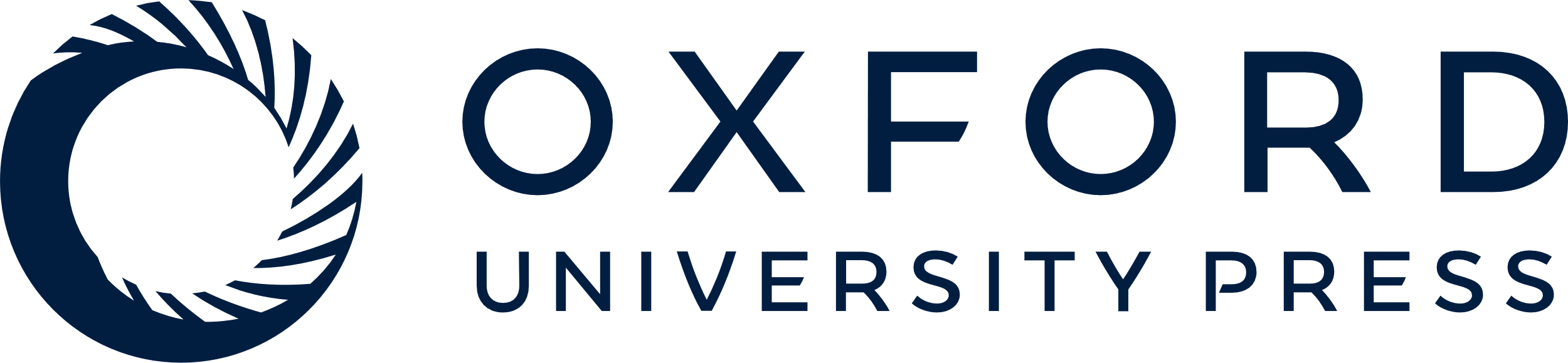 [Speaker Notes: Figure 1 Rates of hospital admission, mortality, and AIDS and mortality combined, by year. aHospital admission rates are for 1996 only.


Unless provided in the caption above, the following copyright applies to the content of this slide: © 2007 by the Infectious Diseases Society of America]